Planet- a body that orbits a star
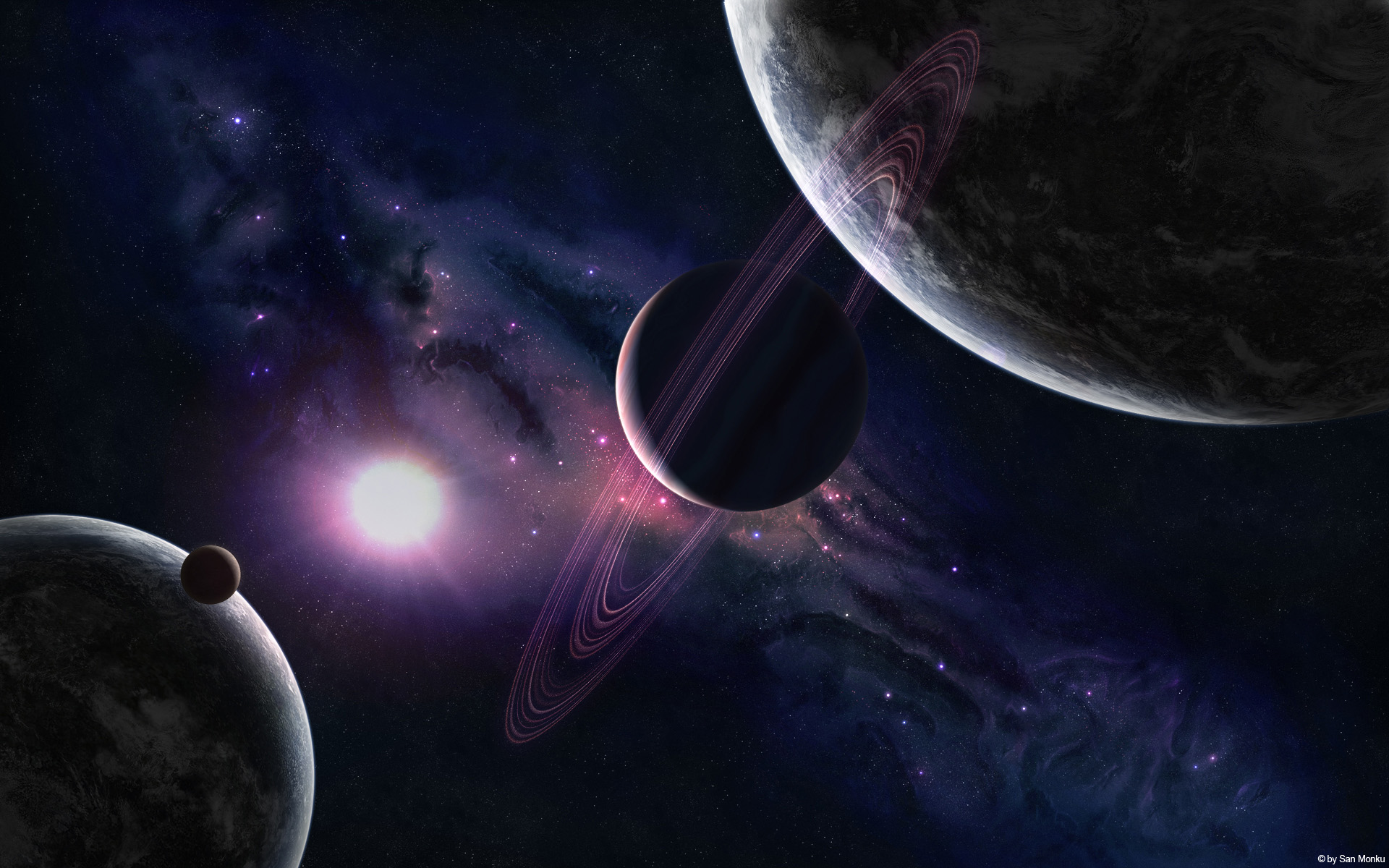 Moon- a body that orbits a planet
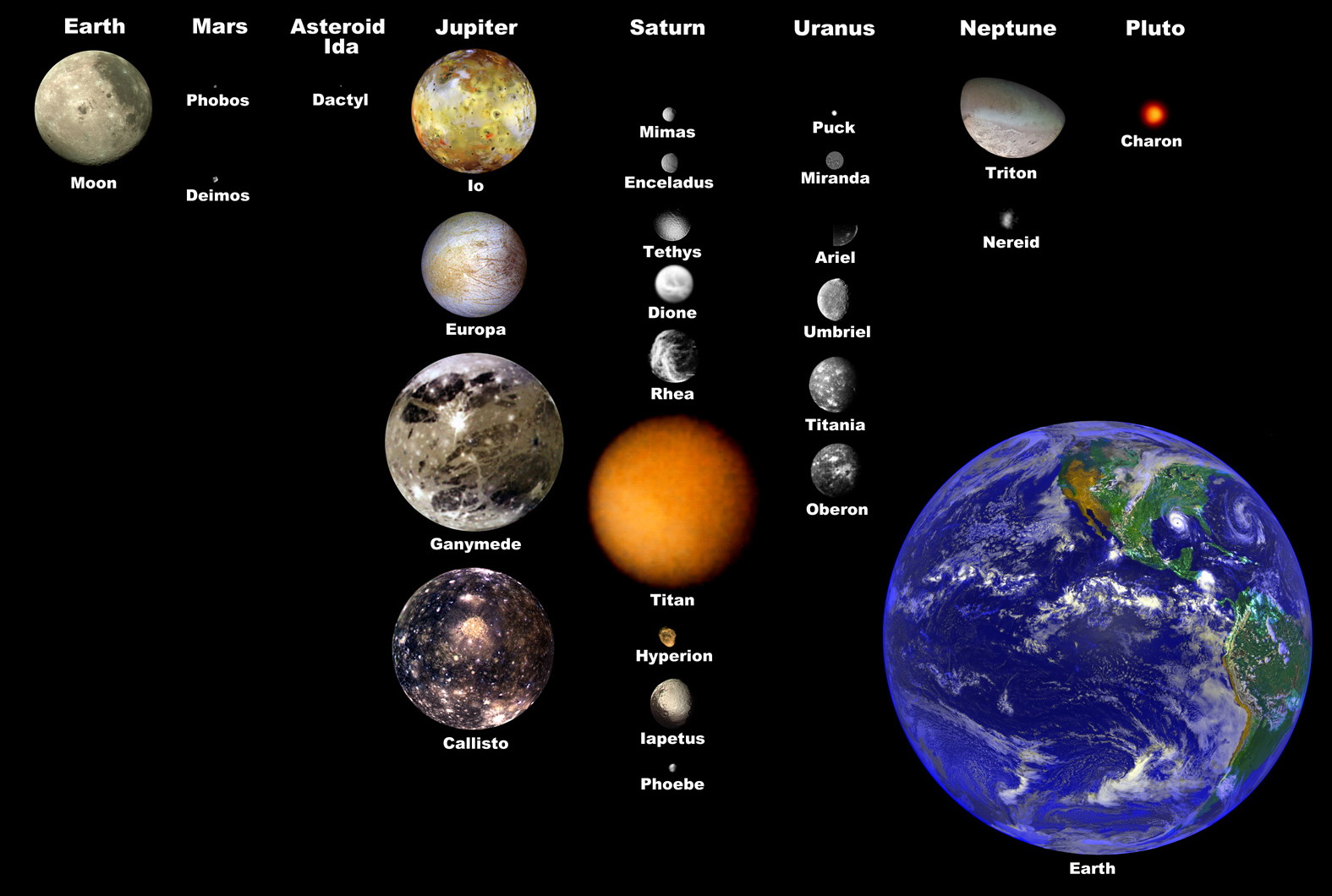 MOONS?
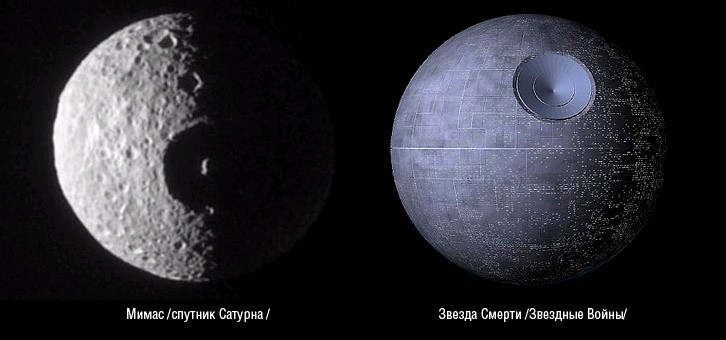 Mimas, moon of Saturn
Death Star
Rings-Material (ice, dust, rock) organized in thin, flat areas that circle a planet’s equator. All the gas giant planets have rings.
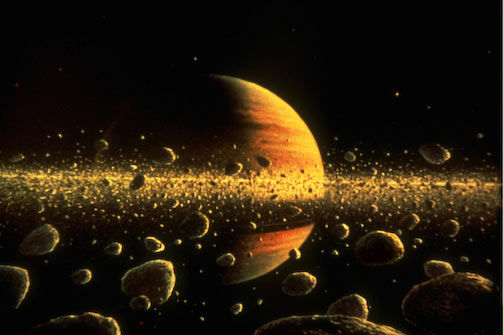 JUPITER
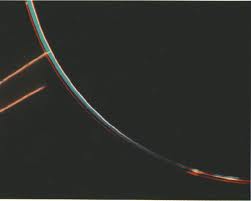 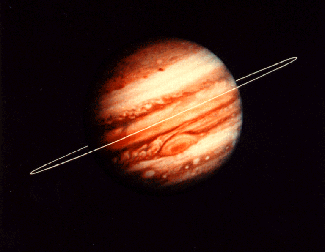 sATURN
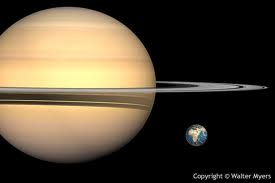 URANUS
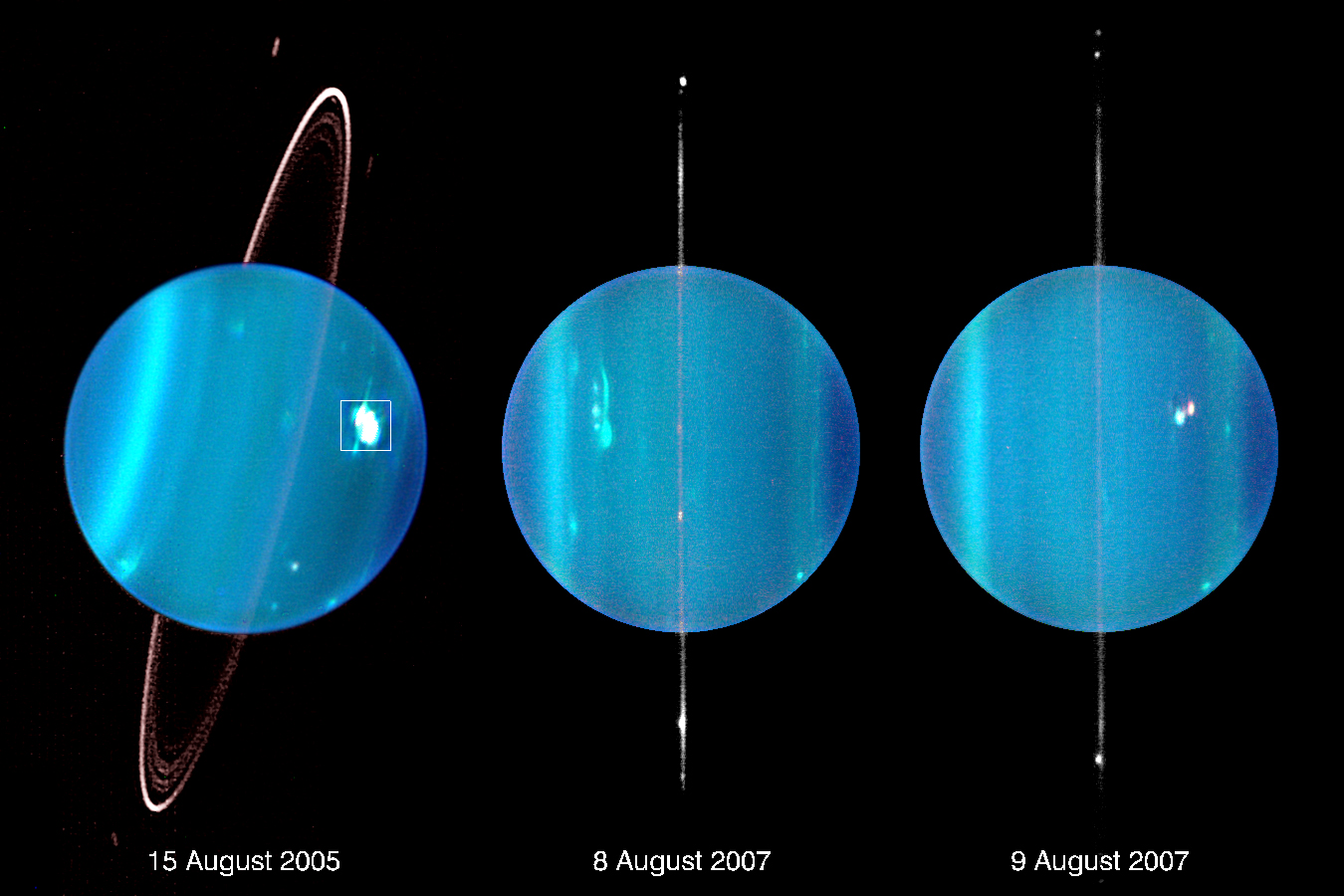 neptune
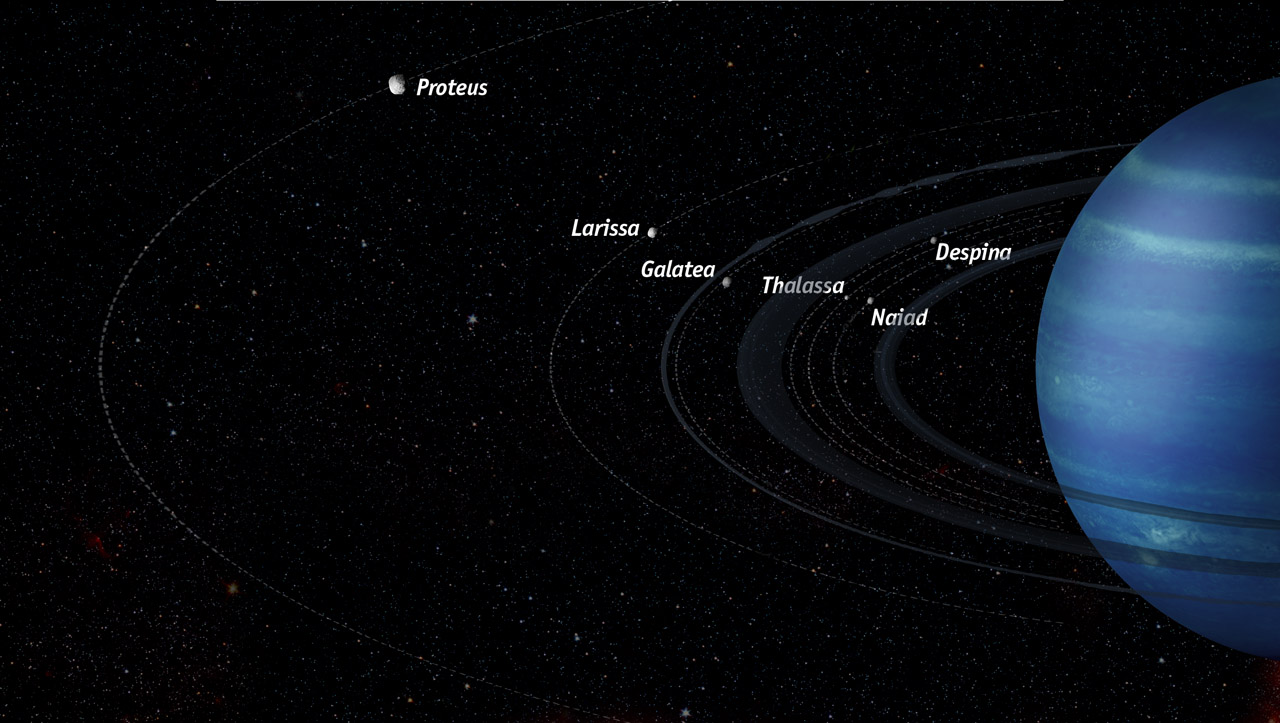 Comet-chunk of ice, rock, dust (dirty icy snowball) with an elliptical orbit.  Originates in the Kuiper Belt beyond Pluto.
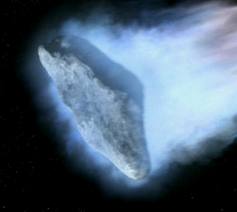 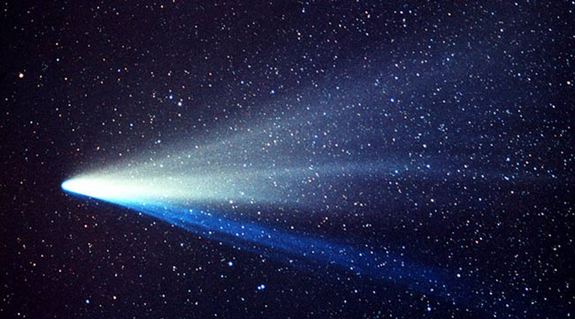 Kuiper belt
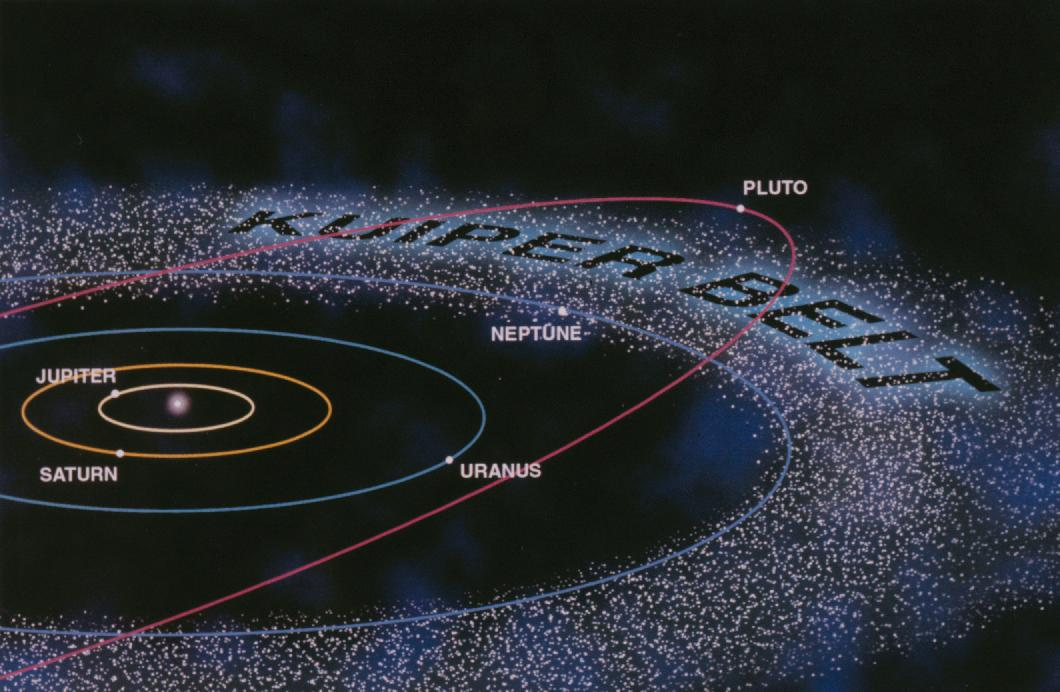 Comet orbit
Asteroid-space rocks. A belt of them is found between Mars and Jupiter
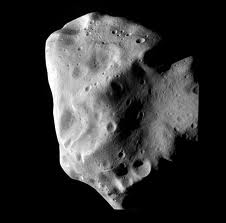 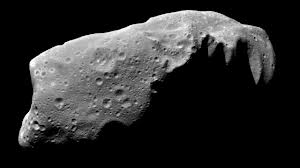 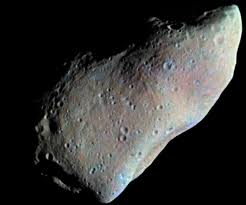 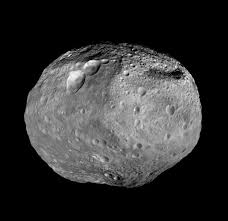 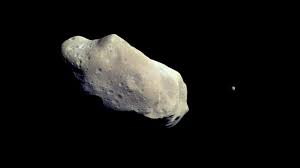 Asteroid belt
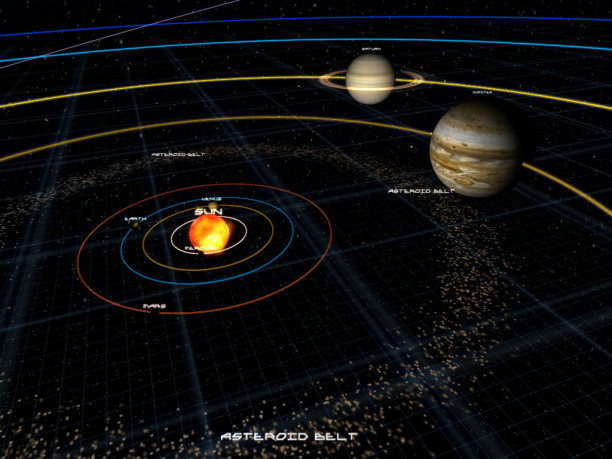 Meteoroid- small space rock
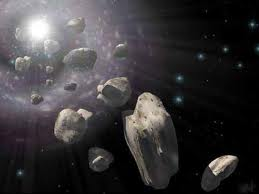 Meteor- a space rock that has entered Earth’s atmosphere
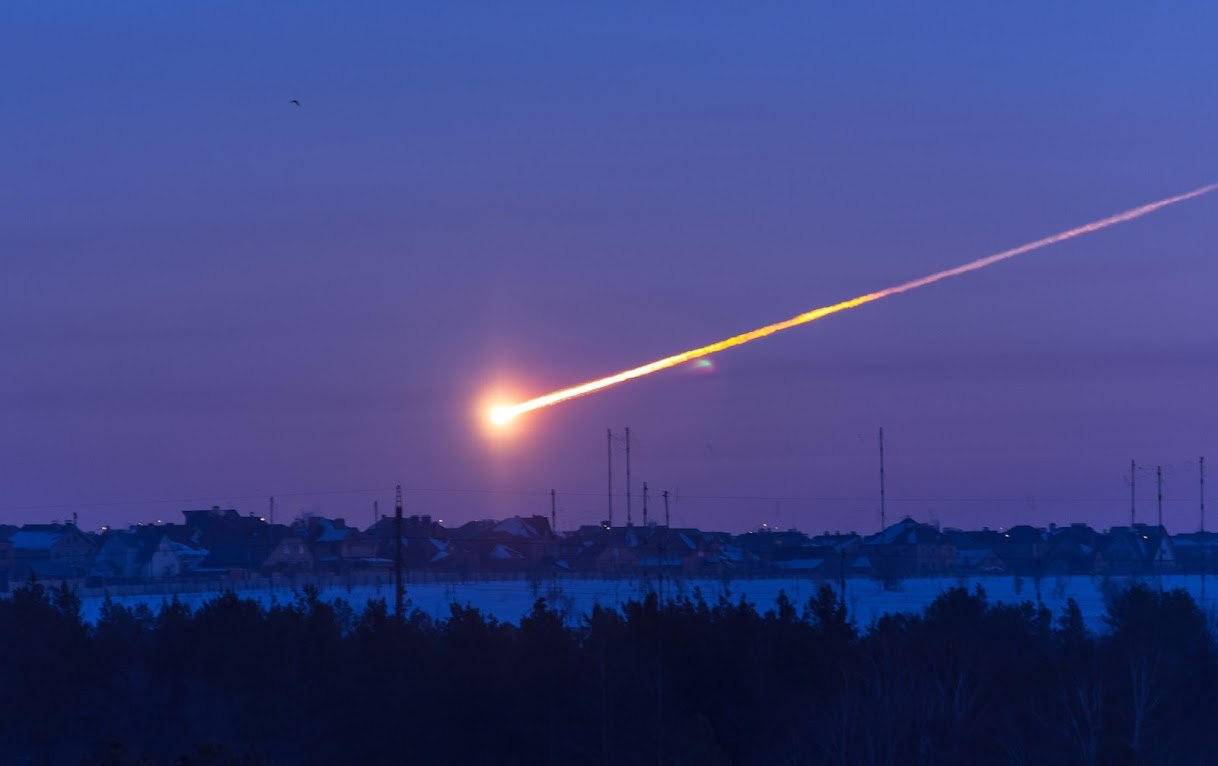 Meteorite- the part of the meteor that survives to the earth’s surface.
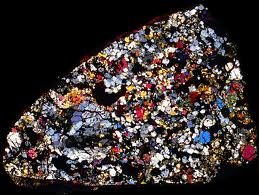 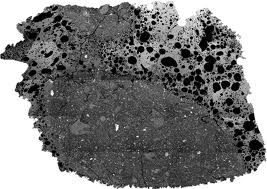 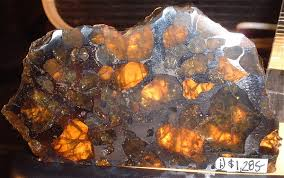 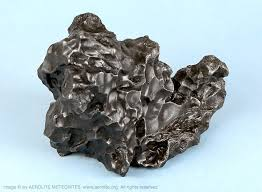 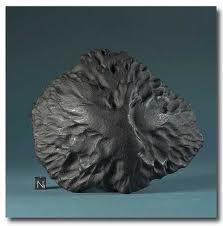 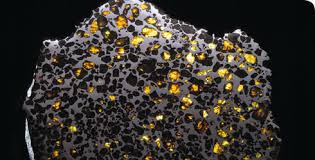 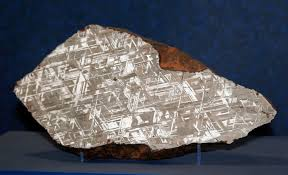